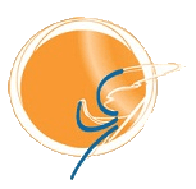 СМОЛЬНЫЙ ИНСТИТУТ
Российской академии образования
V Всероссийская научно-практическая конференция 
«МУЛЬТИМЕДИА В СОВРЕМЕННОМ ОБРАЗОВАНИИ – ММСО-2015»
ТЕХНОЛОГИЯ СМЕШАННОГО ОБУЧЕНИЯ
ПЕРЕВЁРНУТЫЙ КЛАСС
Румянцева  Светлана Владимировна
учитель начальных классов
ГБОУ школа № 497 Невского района
Санкт-Петербург
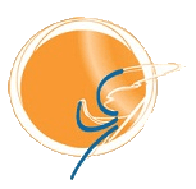 СМОЛЬНЫЙ ИНСТИТУТ
Российской академии образования
ТЕХНОЛОГИЯ СМЕШАННОГО ОБУЧЕНИЯ
ПЕРЕВЁРНУТЫЙ КЛАСС
ЛИТЕРАТУРА 

1. Царегородцева С. // В России начали использовать технологию смешанного обучения. – Учительская газета – 27.06.2013г. 
2. Чеботарь, Н. // Школа без ЕГЭ, игры и учебники-трансфомеры: как выглядит будущее образования. – Интернет-ресурс http://vozduh.afisha.ru/technology/shkola-bez-ege-igry-i-uchebnikitransfomery-kak-vyglyadit-budushchee-obrazovaniya/
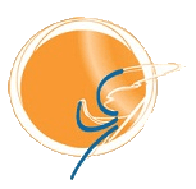 СМОЛЬНЫЙ ИНСТИТУТ
Российской академии образования
ТЕХНОЛОГИЯ СМЕШАННОГО ОБУЧЕНИЯ
ПЕРЕВЁРНУТЫЙ КЛАСС
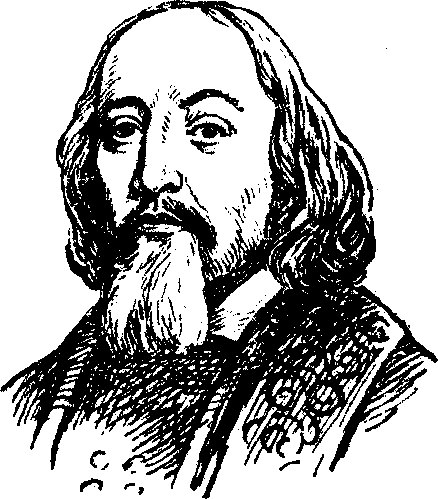 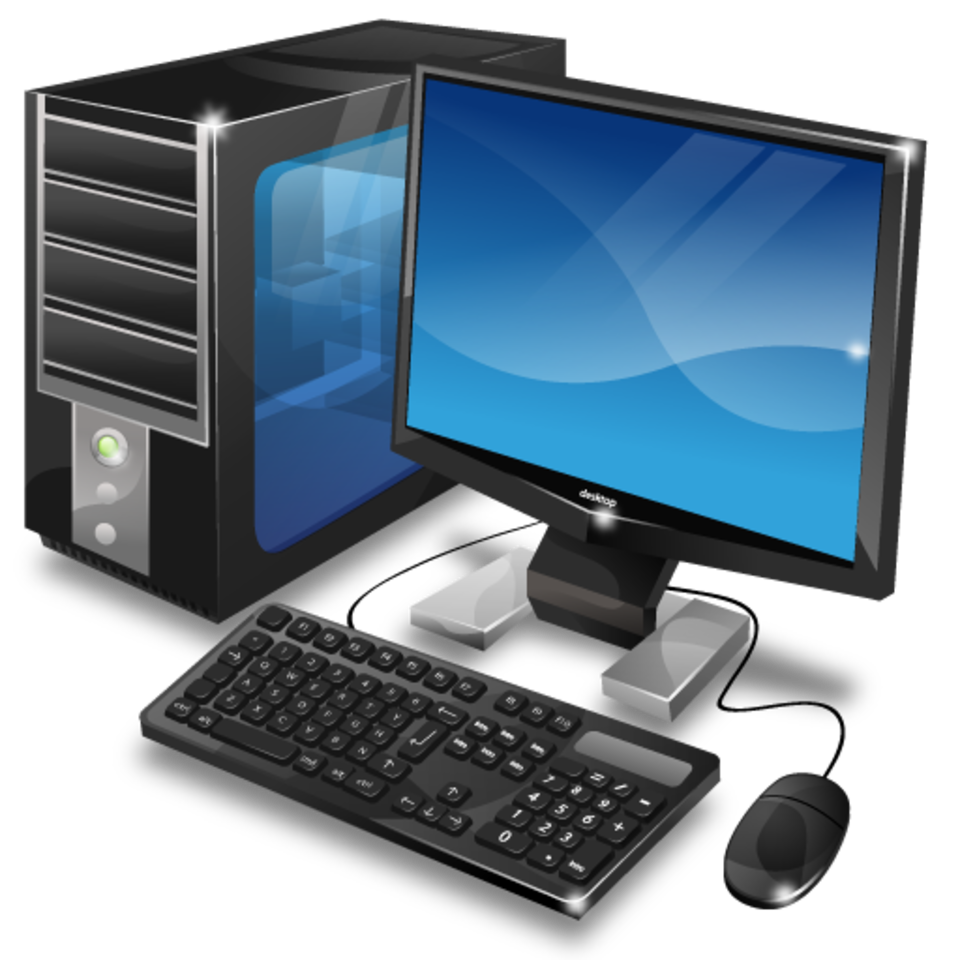 Ян Амос Коменский
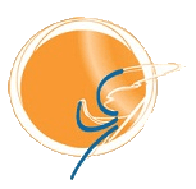 СМОЛЬНЫЙ ИНСТИТУТ
Российской академии образования
ТЕХНОЛОГИЯ СМЕШАННОГО ОБУЧЕНИЯ
ПЕРЕВЁРНУТЫЙ КЛАСС
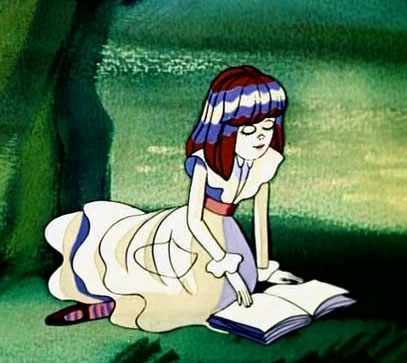 Приходится бежать 
со всех ног, 
чтобы  оставаться 
на  том же месте.
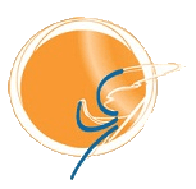 СМОЛЬНЫЙ ИНСТИТУТ
Российской академии образования
ТЕХНОЛОГИЯ СМЕШАННОГО ОБУЧЕНИЯ
ПЕРЕВЁРНУТЫЙ КЛАСС
Возможно ли учить как вчера?
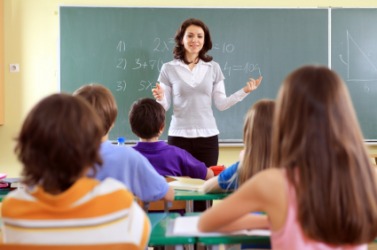 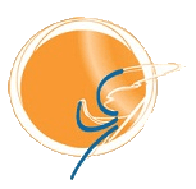 СМОЛЬНЫЙ ИНСТИТУТ
Российской академии образования
ТЕХНОЛОГИЯ СМЕШАННОГО ОБУЧЕНИЯ
ПЕРЕВЁРНУТЫЙ КЛАСС
Новые образовательные условия
Учитывать скорость информационного потока

Развитие навыков  критического анализа

Планирование своей деятельности

Эффективное воплощение идей
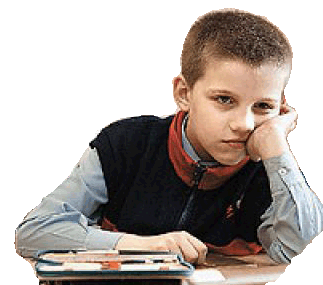 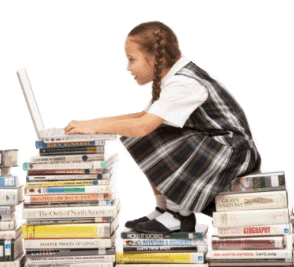 Пассивный 
поглотитель
Активный 
добытчик
искатель
мыслитель
разработчик
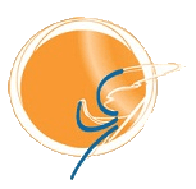 СМОЛЬНЫЙ ИНСТИТУТ
Российской академии образования
ТЕХНОЛОГИЯ СМЕШАННОГО ОБУЧЕНИЯ
ПЕРЕВЁРНУТЫЙ КЛАСС
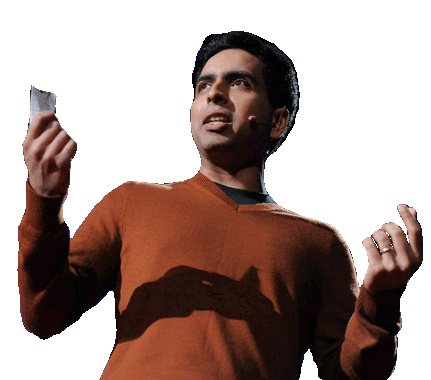 Салман  Хан
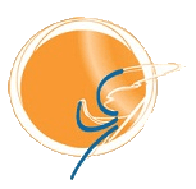 СМОЛЬНЫЙ ИНСТИТУТ
Российской академии образования
ТЕХНОЛОГИЯ СМЕШАННОГО ОБУЧЕНИЯ
ПЕРЕВЁРНУТЫЙ КЛАСС
Модель перевёрнутый класс
Традиционная форма
Изучение 
теоретического 
материала
Класс
Дом
Выполнение 
заданий 
на закрепление
Выполнение 
заданий 
на закрепление 
повышенной сложности
Дом
Класс
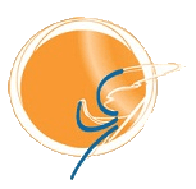 СМОЛЬНЫЙ ИНСТИТУТ
Российской академии образования
ТЕХНОЛОГИЯ СМЕШАННОГО ОБУЧЕНИЯ
ПЕРЕВЁРНУТЫЙ КЛАСС
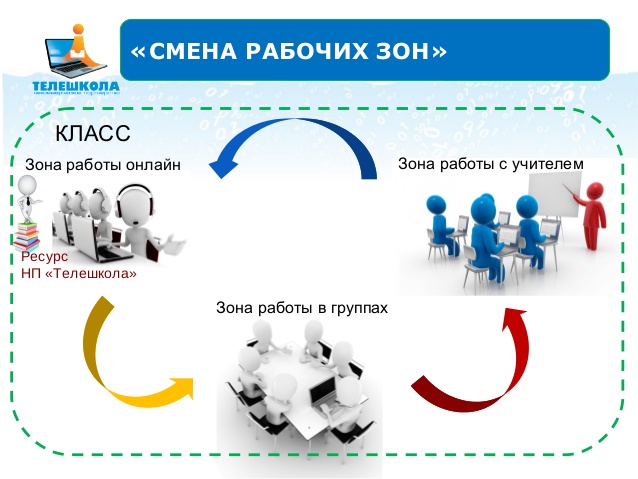 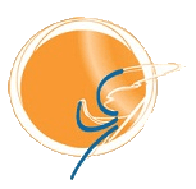 СМОЛЬНЫЙ ИНСТИТУТ
Российской академии образования
ТЕХНОЛОГИЯ СМЕШАННОГО ОБУЧЕНИЯ
ПЕРЕВЁРНУТЫЙ КЛАСС
Роль учителя в перевёрнутом классе
Подвигает детей к тому, чтобы они стали самостоятельными добытчиками знаний. 

Выстраивает с каждым учеником траекторию его индивидуального образования. 

Контролирует, консультирует и направляет. 

По-другому планирует урок. 

По-другому оценивает детей.
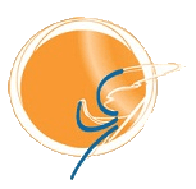 СМОЛЬНЫЙ ИНСТИТУТ
Российской академии образования
ТЕХНОЛОГИЯ СМЕШАННОГО ОБУЧЕНИЯ
ПЕРЕВЁРНУТЫЙ КЛАСС
Сравнительная характеристика
Индивидуализация
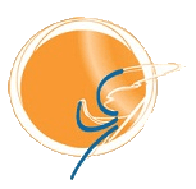 СМОЛЬНЫЙ ИНСТИТУТ
Российской академии образования
ТЕХНОЛОГИЯ СМЕШАННОГО ОБУЧЕНИЯ
ПЕРЕВЁРНУТЫЙ КЛАСС
Сравнительная характеристика
Доступность  образования
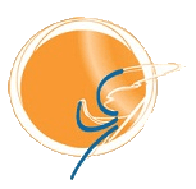 СМОЛЬНЫЙ ИНСТИТУТ
Российской академии образования
ТЕХНОЛОГИЯ СМЕШАННОГО ОБУЧЕНИЯ
ПЕРЕВЁРНУТЫЙ КЛАСС
Сравнительная характеристика
Цифровая  педагогика
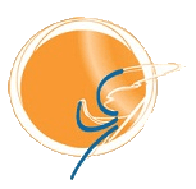 СМОЛЬНЫЙ ИНСТИТУТ
Российской академии образования
ТЕХНОЛОГИЯ СМЕШАННОГО ОБУЧЕНИЯ
ПЕРЕВЁРНУТЫЙ КЛАСС
Сравнительная характеристика
Легализация игр в образовании
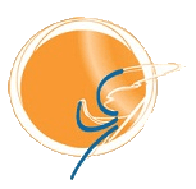 СМОЛЬНЫЙ ИНСТИТУТ
Российской академии образования
ТЕХНОЛОГИЯ СМЕШАННОГО ОБУЧЕНИЯ
ПЕРЕВЁРНУТЫЙ КЛАСС
Сравнительная характеристика
Прозрачность
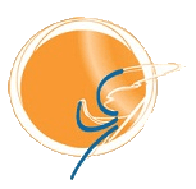 СМОЛЬНЫЙ ИНСТИТУТ
Российской академии образования
ТЕХНОЛОГИЯ СМЕШАННОГО ОБУЧЕНИЯ
ПЕРЕВЁРНУТЫЙ КЛАСС
Сравнительная характеристика
Единая авторизация
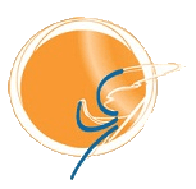 СМОЛЬНЫЙ ИНСТИТУТ
Российской академии образования
ТЕХНОЛОГИЯ СМЕШАННОГО ОБУЧЕНИЯ
ПЕРЕВЁРНУТЫЙ КЛАСС
Сравнительная характеристика
Отсутствие троечников
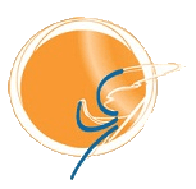 СМОЛЬНЫЙ ИНСТИТУТ
Российской академии образования
ТЕХНОЛОГИЯ СМЕШАННОГО ОБУЧЕНИЯ
ПЕРЕВЁРНУТЫЙ КЛАСС
Сравнительная характеристика
Новые формы учебников и курсов
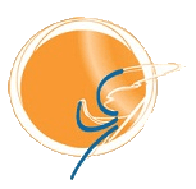 СМОЛЬНЫЙ ИНСТИТУТ
Российской академии образования
ТЕХНОЛОГИЯ СМЕШАННОГО ОБУЧЕНИЯ
ПЕРЕВЁРНУТЫЙ КЛАСС
Сравнительная характеристика
Отмена ЕГЭ за ненужностью
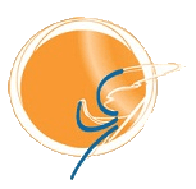 СМОЛЬНЫЙ ИНСТИТУТ
Российской академии образования
ТЕХНОЛОГИЯ СМЕШАННОГО ОБУЧЕНИЯ
ПЕРЕВЁРНУТЫЙ КЛАСС
Сравнительная характеристика
Живого учителя ничто не заменит